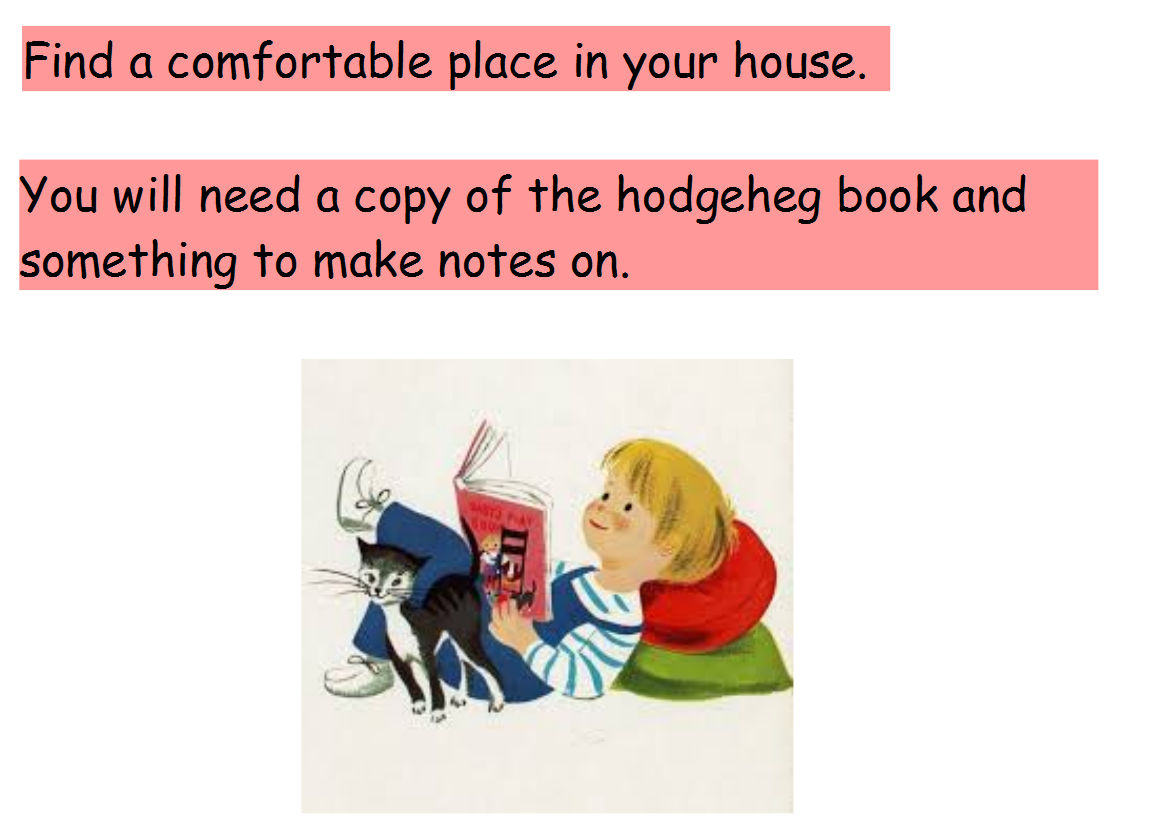 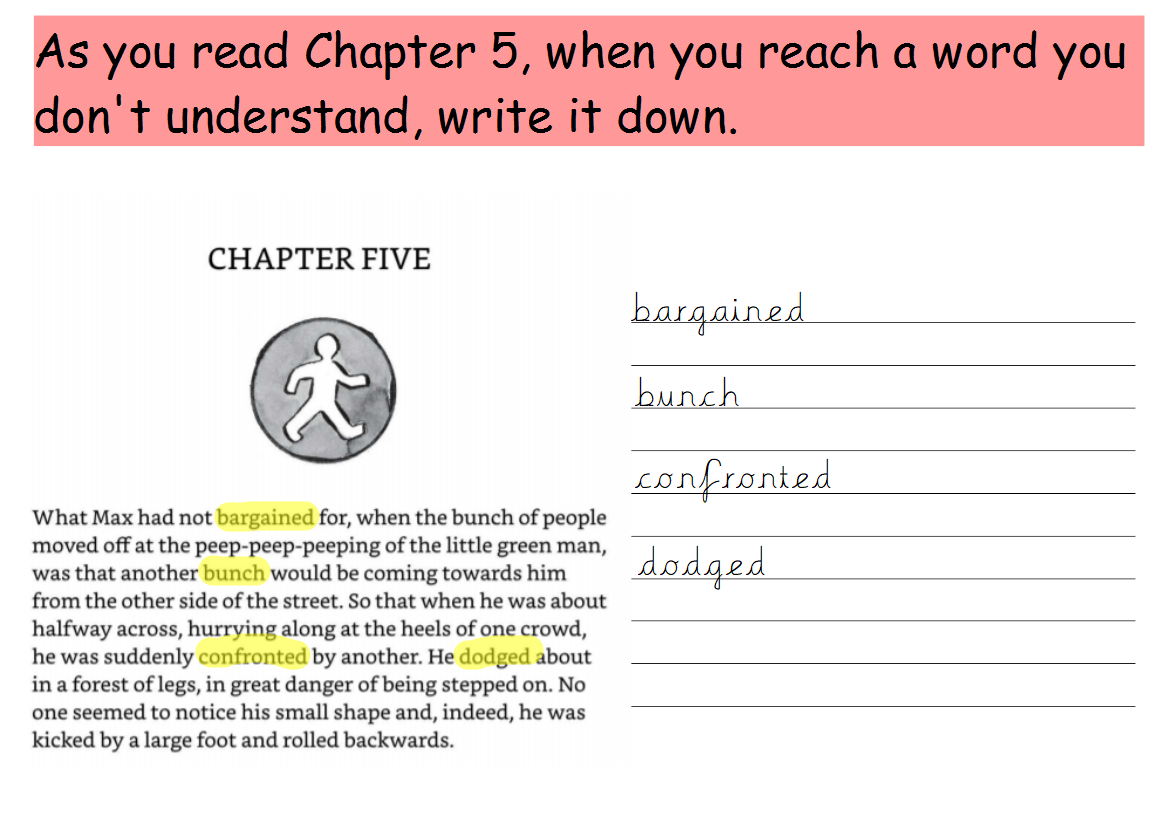 As you read or listen to Chapter 5, when you reach a word you don’t understand, write it down.
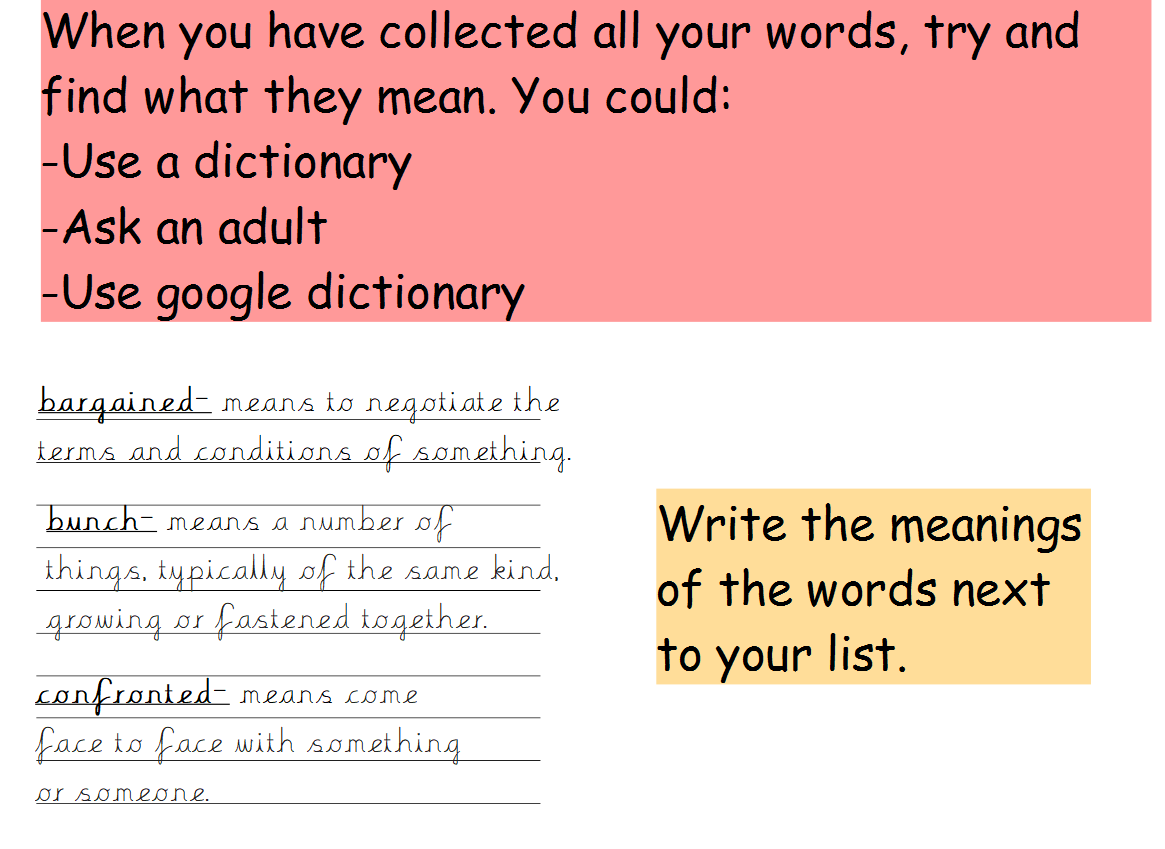